Food Service
General Information
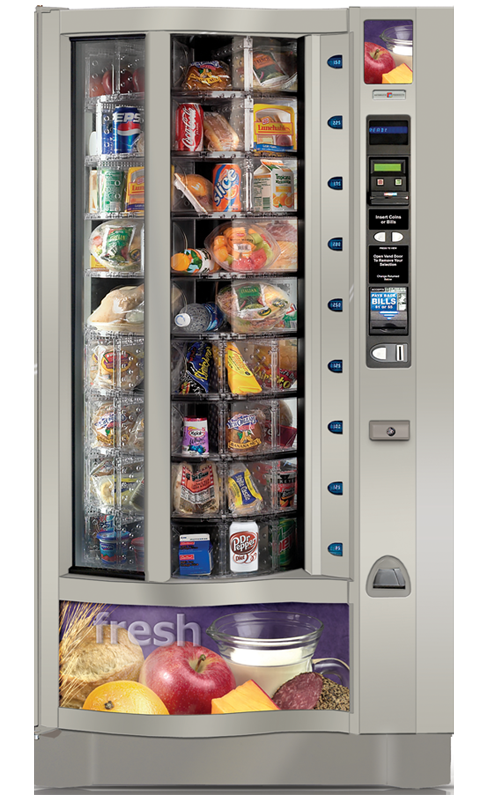 General information/update:
Wilsonville
Harmony
Oregon City
Update on Jewel Hospitality
Community Input/Surveys
Next Steps
Bookstore
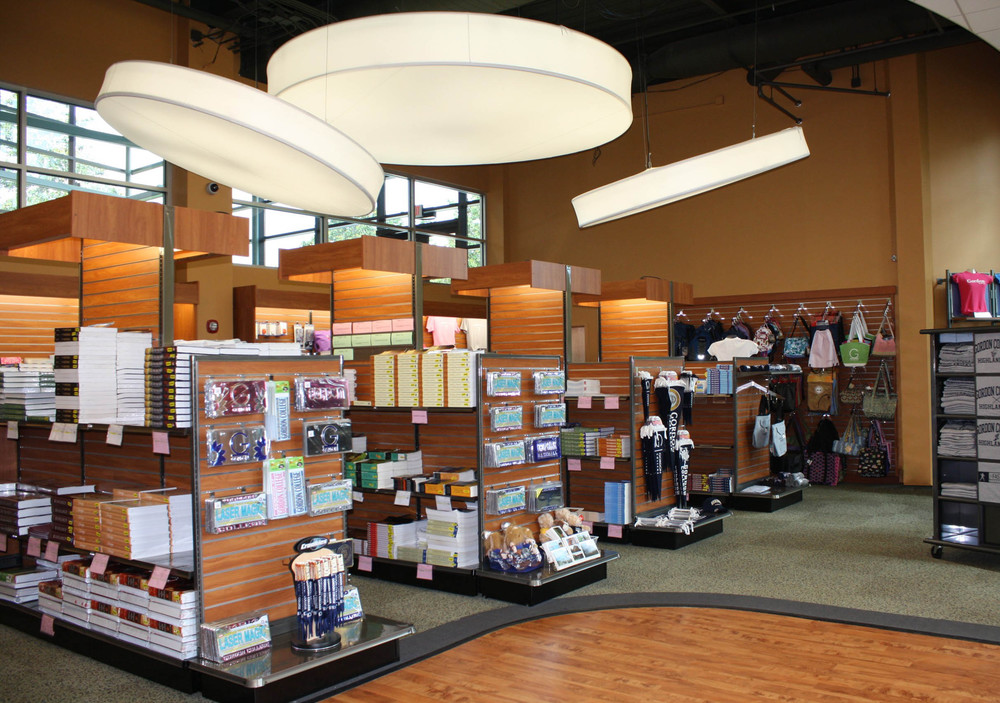 General Information
Barnes & Noble
Russell Markman from Collegiate
    Retail Consultants
Community Input
Taskforce Members
Taskforce membership
Student EYES Survey
Faculty & Admin Assistant Survey
Makayla Blackburn
Stephen Brouwers
Wesley Buchholz
Virginia Chambers
John Ginsburg
Benjamin Melles (Student Representative)
Loretta Mills
Justine Munds (Chair)
Adrienne Phillips
Lisa Reynolds
Jeff Shaffer
RFP Timeline
RFP Developed and finalized   3/1/23 	
RFP issued. Weekly CCC team + Russell calls   3/13/23 	
Pre-proposal meeting 3/27/23
Vendor Written questions due 4/3/23
College answers vendor questions 4/7/23
Vendor proposals due – review process begins  4/17/23
Presentations from Vendors  5/1/23
College Committee Debrief 5/5/23
Successful Vendor Selected (Verbal Award) 5/12/23
Contract draft created by CRCG 5/15/23
Vendor and College launch call #1 5/19/23
Contract Negotiations 5/26/23
Vendor and College IT call 5/29/23
Vendor and College Financial Aid call 6/2/23
Vendor and College launch call #2  6/2/23
Vendor Contract Finalized 6/5/23 
Transition begins 6/5/23 
Bookstore Opens 8/7/23
Goals
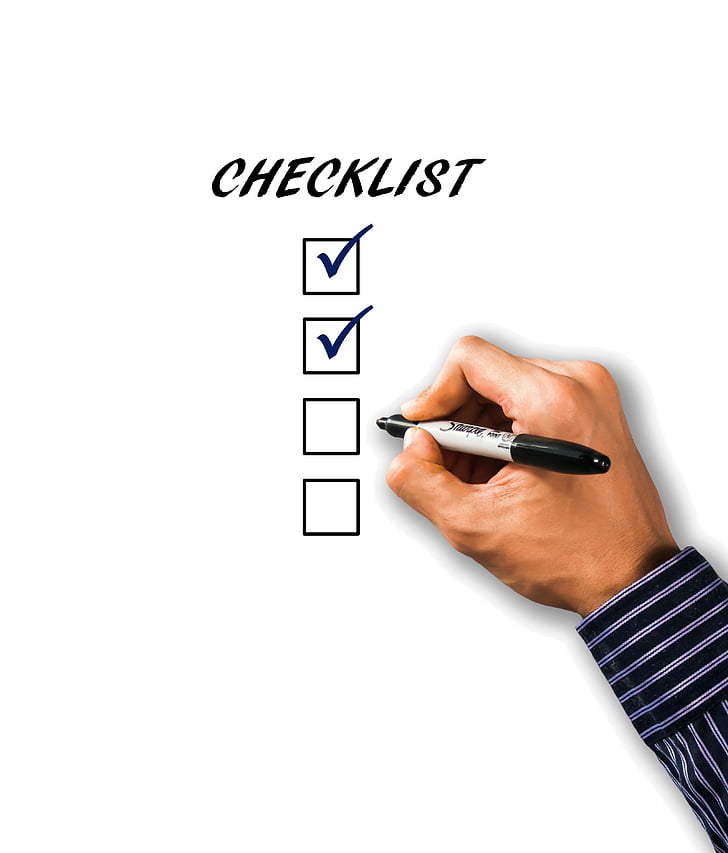 Affordability
Collaboration
Ease of transition